חיישן קול
תוכן עניינים
חזרה ותזכורת
 חיישן קול
 טכנולוגיה
 תרגול התנהגות מובנית כחולה
תכנות VPL - פעולת זיהוי מחיאת כף
תכנות VPL - פעולת זיהוי טפיחה
תרגול
 סדר וניקיון
חזרה ותזכורת
חיישן מסלול (רצפה)
 טכנולוגיה
 תרגול התנהגות מובנית טורקיז
תכנות VPL - פעולת זיהוי מסלול
נסיעה אוטונומית על מסלול
חיישנים ברובוט – חיישן קול
לטימיו חיישן קול, המודד את עוצמת הרעש שבסביבתו
טכנולוגיה –חיישן קול המורכב ממיקרופון ומעגל הפעלה
חיישן הקול ברובוט מאפשר לזהות מחיאות כף וטפיחה על גבי הרובוט על ידי זיהוי השינוי ברמת הקול
מחיאת כף = שינוי קל
טפיחה על הרובוט = שינוי גדול
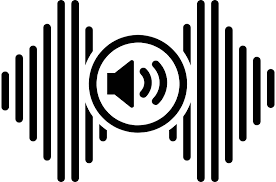 חיישן מסלול – תרגול התנהגות מובנית
מקמו את טימיו על מסלול שיצרתם
בחרו בהתנהגות המובנית כחול כהה
נסו לנווט את טימיו בעזרת מחיאות כף בלבד
בדקו איך טימיו מתמודד עם פניות לכיוונים שונים
[Speaker Notes: חיישן שבודק באופן קבוע מה זווית זרוע הרובוט מאפשר תכנות גמיש וקבלת החלטות בזמן אמת בהתאם לזוית הזרוע הנוכחית. כך ניתן לקבוע מתי ייעצרו תנועות פתיחת וסגירת הזרוע בהתאם לנדרש ממנה.]
תכנות VPL – פעולת זיהוי מחיאת כף
לבנת הפעולה לזיהוי מחיאת כף מאפשרת זיהוי מחיאת כף ליד הרובוט (שינוי ברמת רעש הרקע)

אלו רעשים נוספים מפעילים את האירוע?
נקישה עם הציפורן על הרובוט
נקישה על המשטח לידו
ועוד
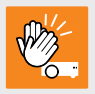 [Speaker Notes: חיישן שבודק באופן קבוע מה זווית זרוע הרובוט מאפשר תכנות גמיש וקבלת החלטות בזמן אמת בהתאם לזוית הזרוע הנוכחית. כך ניתן לקבוע מתי ייעצרו תנועות פתיחת וסגירת הזרוע בהתאם לנדרש ממנה.]
תכנות VPL – פעולת זיהוי טפיחה
לבנת הפעולה לזיהוי טפיחה מאפשרת זיהוי טפיחה על הרובוט (שינוי ברמת רעש הרקע)


גם לבנה זו משתמשת באותו חיישן קול
מה ההבדל מול זיהוי מחיאת הכף?
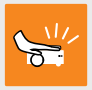 [Speaker Notes: חיישן שבודק באופן קבוע מה זווית זרוע הרובוט מאפשר תכנות גמיש וקבלת החלטות בזמן אמת בהתאם לזוית הזרוע הנוכחית. כך ניתן לקבוע מתי ייעצרו תנועות פתיחת וסגירת הזרוע בהתאם לנדרש ממנה.]
חיישן קול – תרגול תכנות
תכנתו את הרובוט להאיר בצהוב במחיאת כף, ובאדום בטפיחה
מומלץ להוסיף אירוע איפוס שמכבה את האור לחלוטין
בדקו את רגישות חיישן הקול של טימיו
[Speaker Notes: חיישן שבודק באופן קבוע מה זווית זרוע הרובוט מאפשר תכנות גמיש וקבלת החלטות בזמן אמת בהתאם לזוית הזרוע הנוכחית. כך ניתן לקבוע מתי ייעצרו תנועות פתיחת וסגירת הזרוע בהתאם לנדרש ממנה.]
חיישן קול – תרגול תכנות מתקדם
הוסיפו פעולות נסיעה לאירועים השונים
התקדם קדימה במחיאת כף
עצור בטפיחה
מה הסכנה בתכנות שתי פעולות שונות הנסמכות על אותו חיישן?
[Speaker Notes: חיישן שבודק באופן קבוע מה זווית זרוע הרובוט מאפשר תכנות גמיש וקבלת החלטות בזמן אמת בהתאם לזוית הזרוע הנוכחית. כך ניתן לקבוע מתי ייעצרו תנועות פתיחת וסגירת הזרוע בהתאם לנדרש ממנה.]
סדר וניקיון
שמירת פרוייקט VPL
סוגרים את החלונות במחשב
סידור ציוד ועמדת העבודה
חיבור טימיו לעמדת ההטענה
כיבוי הטימיו